Factors, multiple, primes: Multiples
True/false
Reflect
Your Turn
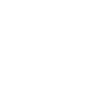 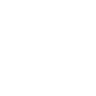 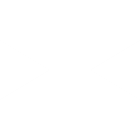 36 is a multiple of 18    (True  /  False)

9 is a multiple of 18    (True  /  False)

18 is a multiple of 9    (True  /  False)
Rule
3 is a multiple of 6  (True  /  False)

6 is a multiple of 3  (True  /  False)

9 is a multiple of 3  (True  /  False)

9 is a multiple of 6 (True  /  False)

18 is a multiple of 6    (True  /  False)

18 is a multiple of 3    (True  /  False)

18 is a multiple of 1   (True  /  False)

18 is a multiple of 18    (True  /  False)

18 is a multiple of 9    (True  /  False)

9 is a multiple of 9 	   (True  /  False)

7 is a multiple of 7 	   (True  /  False)
17 is a multiple of 7 	(True  /  False)

27 is a multiple of 7 	(True  /  False)

37 is a multiple of 7 	(True  /  False)

36 is a multiple of 6 	(True  /  False)

36 is a multiple of 12 	(True  /  False)

36 is a multiple of 24 	(True  /  False)

6 is a multiple of 24 	(True  /  False)

24  is a multiple of 6 	(True  /  False)

24 is a multiple of 1 	(True  /  False)

1 is a multiple of 1 	(True  /  False)
3 is a multiple of 6  (True  /  False)

6 is a multiple of 3  (True  /  False)

9 is a multiple of 3  (True  /  False)

9 is a multiple of 6 (True  /  False)

18 is a multiple of 6    (True  /  False)

18 is a multiple of 3    (True  /  False)

18 is a multiple of 1   (True  /  False)

18 is a multiple of 18    (True  /  False)

18 is a multiple of 9    (True  /  False)

9 is a multiple of 9 	   (True  /  False)

7 is a multiple of 7 	   (True  /  False)
17 is a multiple of 7 	(True  /  False)

27 is a multiple of 7 	(True  /  False)

37 is a multiple of 7 	(True  /  False)

36 is a multiple of 6 	(True  /  False)

36 is a multiple of 12 	(True  /  False)

36 is a multiple of 24 	(True  /  False)

6 is a multiple of 24 	(True  /  False)

24  is a multiple of 6 	(True  /  False)

24 is a multiple of 1 	(True  /  False)

1 is a multiple of 1 	(True  /  False)
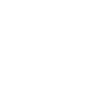 Your Turn
4 is a multiple of 8 	   (True  /  False)


8 is a multiple of 4 	   (True  /  False)


8 is a multiple of 6 	   (True  /  False)


24 is a multiple of 6 	   (True  /  False)


24 is a multiple of 24    (True  /  False)
Your Turn - answers
4 is a multiple of 8 	   (True  /  False)


8 is a multiple of 4 	   (True  /  False)


8 is a multiple of 6 	   (True  /  False)


24 is a multiple of 6 	   (True  /  False)


24 is a multiple of 24    (True  /  False)